STATUS OF THE NICA-MPD-PLATFORM
Author:
Alexander Fedunin
Sector No 3; Engineering Support Group
Joint Institute for Nuclear Research
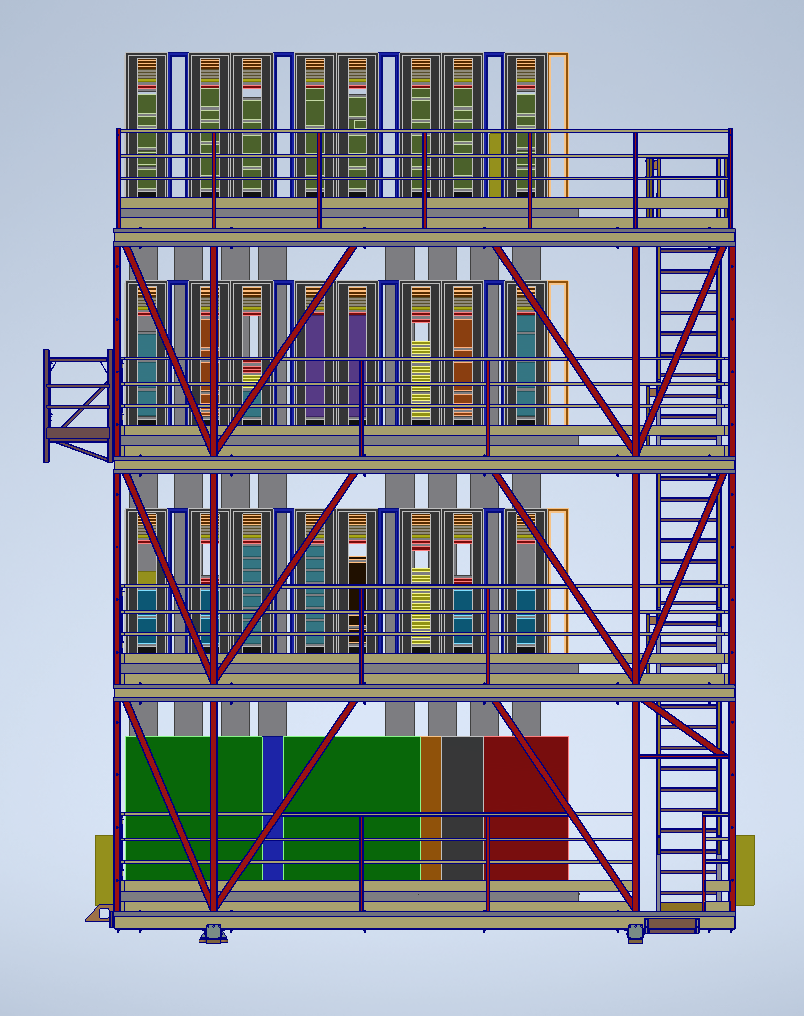 PARTS of NMP
IT RACKS on the NMP,
Raised floor,
Power Supply,
Cooling System,
Structed Cabling,
Access control and management system,
CCTV video surveillance system,
Fire extinguishing system,
Monitoring system
Concept (currently under modeling)
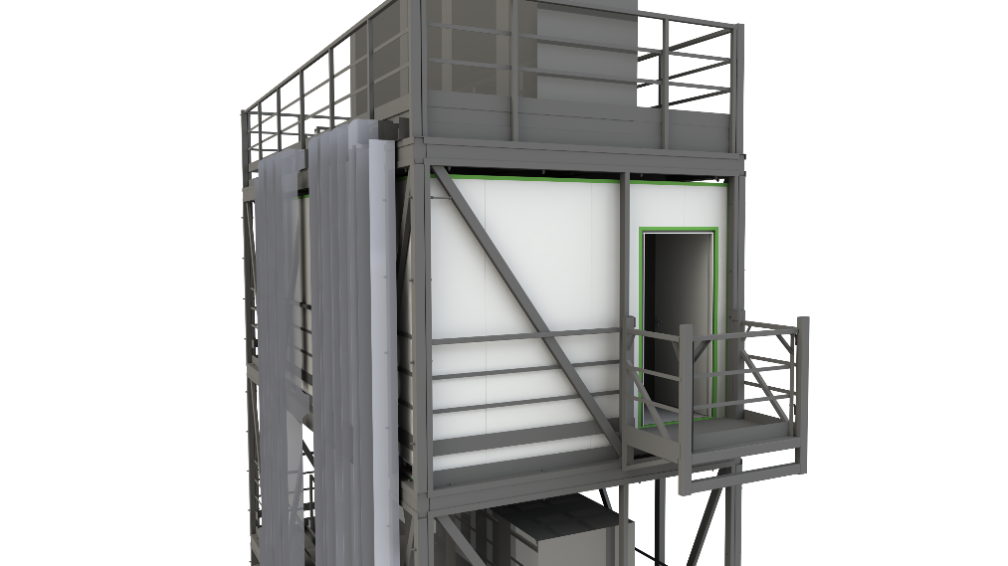 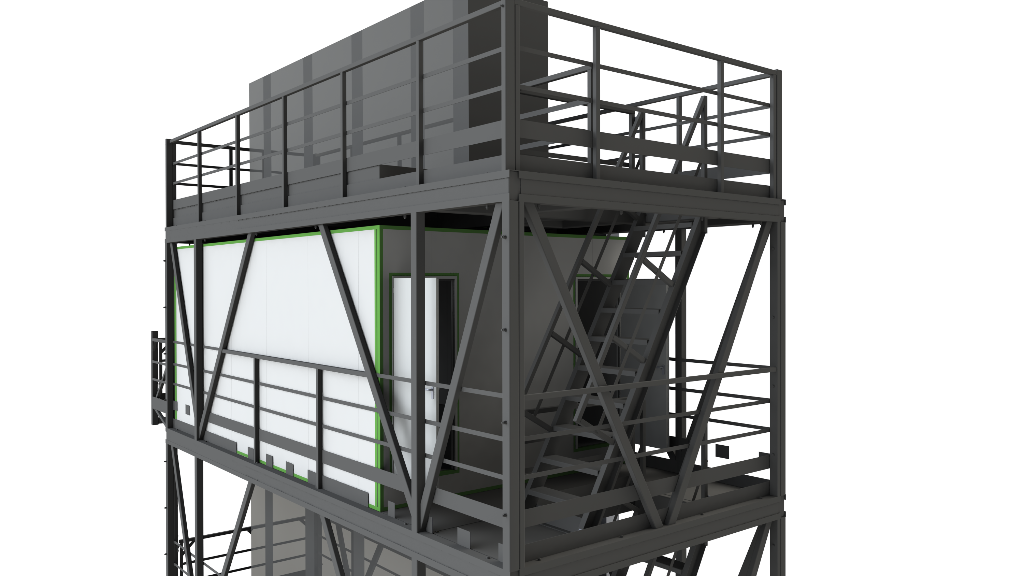 The concept of equipment cooling is a separate clean room with cold and hot corridors on each floor.
08.11.2022
Location of sub-detector equipment
1 floor: Sub-detector cooling system (design stage)

2 floor: FFD and ECAL detector equipment

3 floor: TOF detector equipment

4 floor: TPC detector equipment
08.11.2022
Power consumption calculation
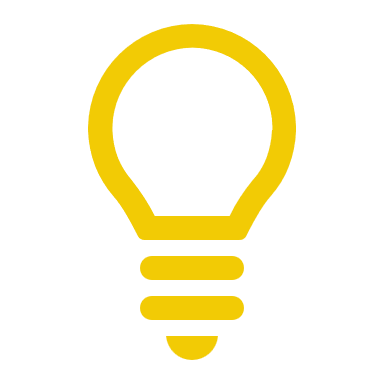 08.11.2022
Air flows Visualization (4th floor)
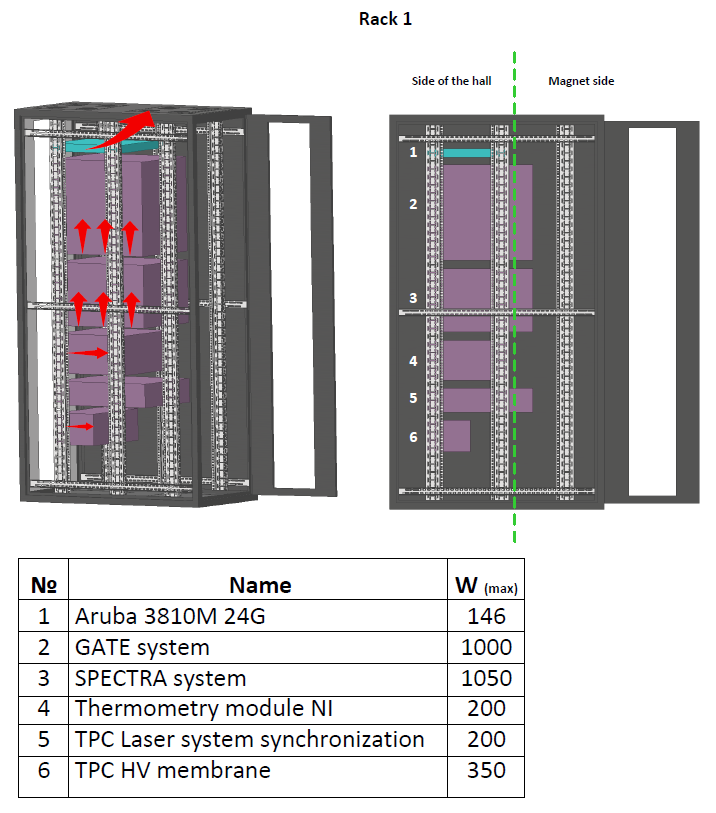 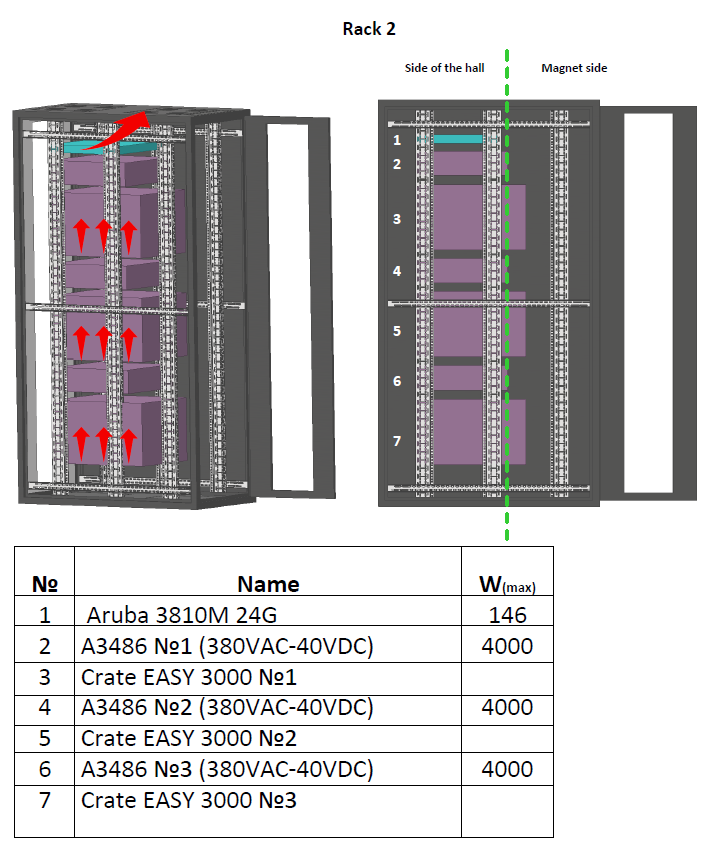 Nominal power consumption of 8 racks on the 4th  floor -55,396 kW
Max power consumption - 73,55 kW
The nominal weight of the equipment on the 4th floor of the platform – 1 481,5 kg
08.11.2022
Structured Cabling System
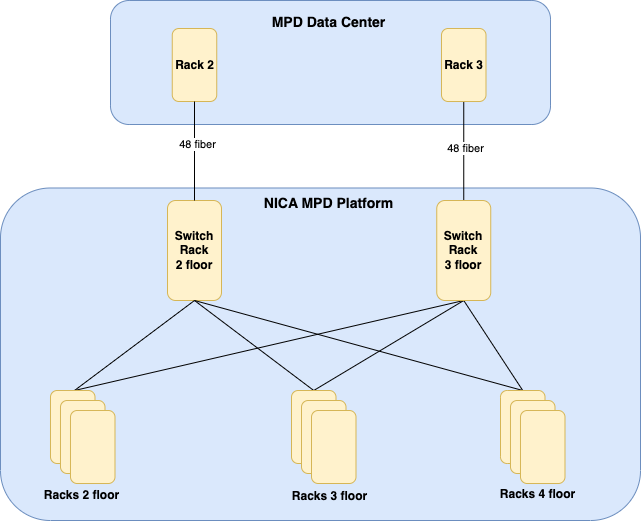 08.11.2022
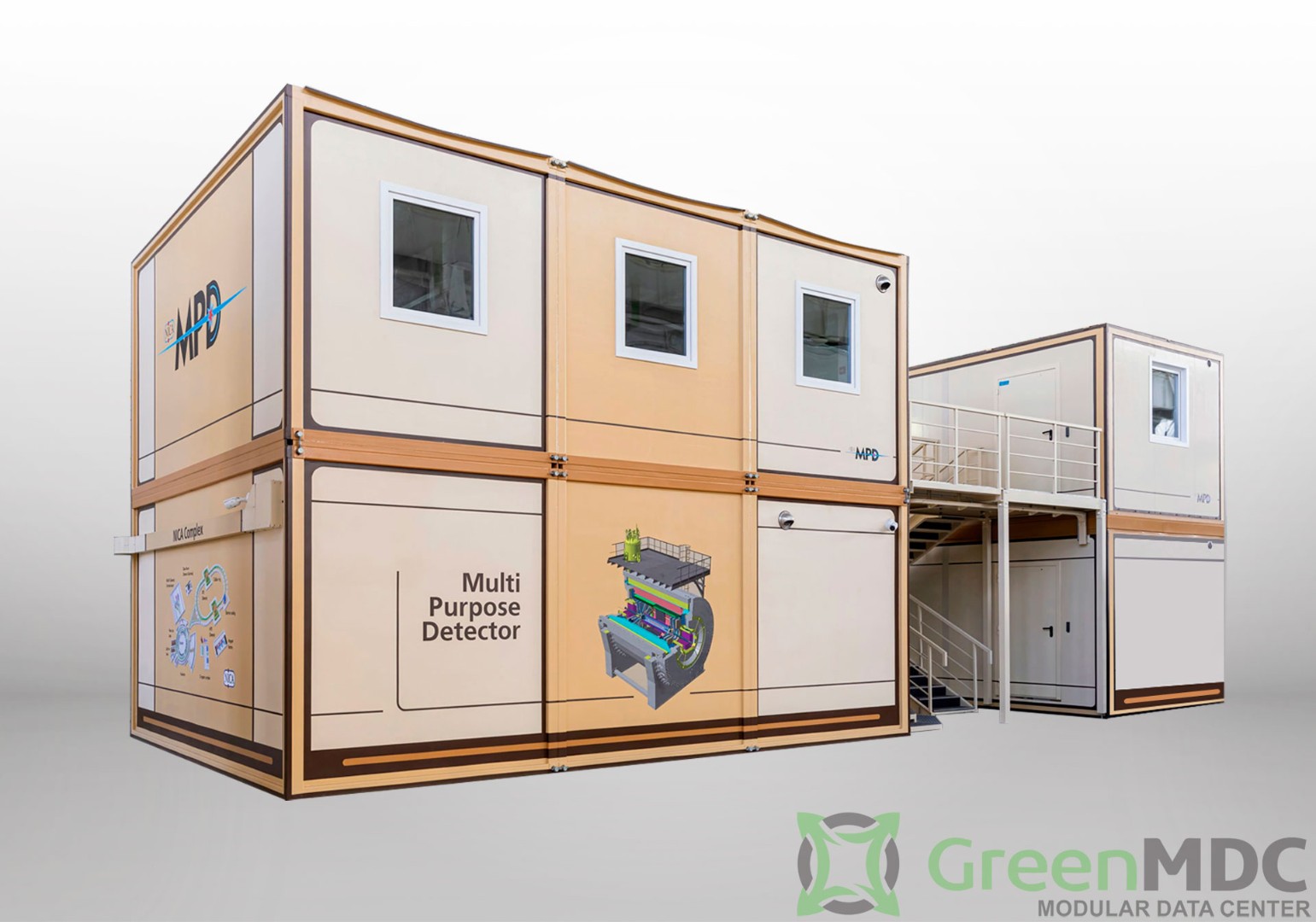 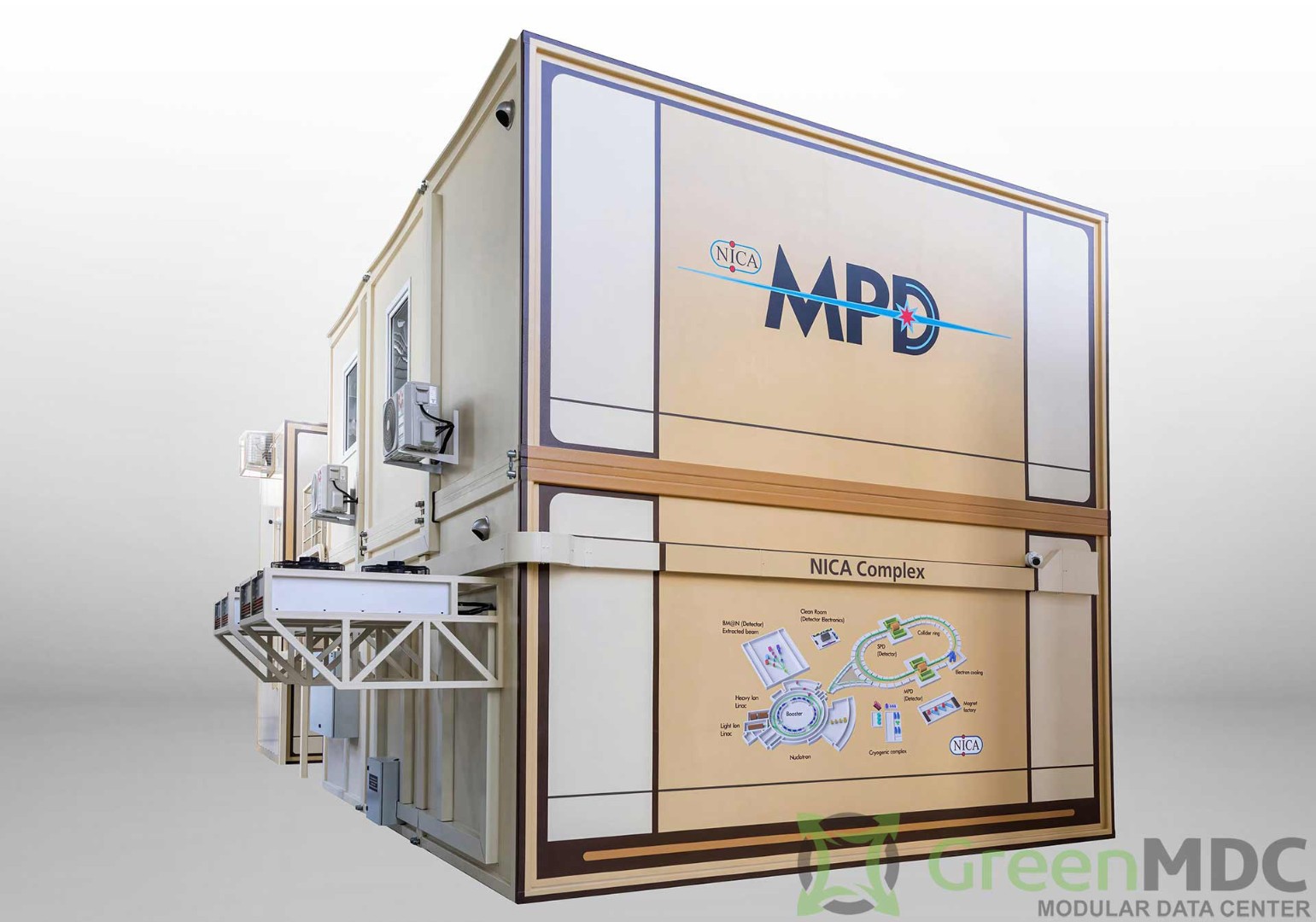 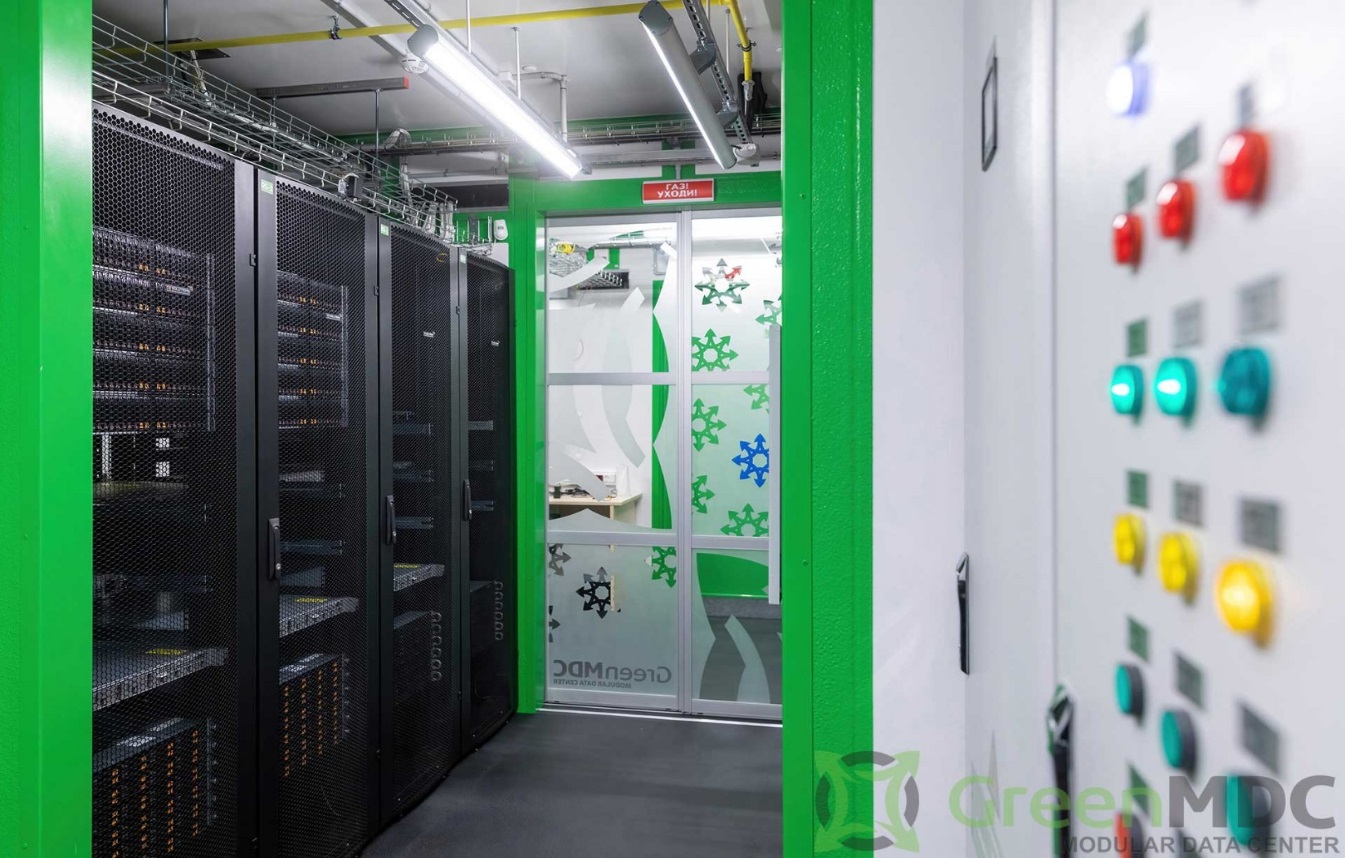 The platform's switching unit will be connected to the MPD Data Center.
08.11.2022
Project status NMP
08.11.2022
List of cables and pipes
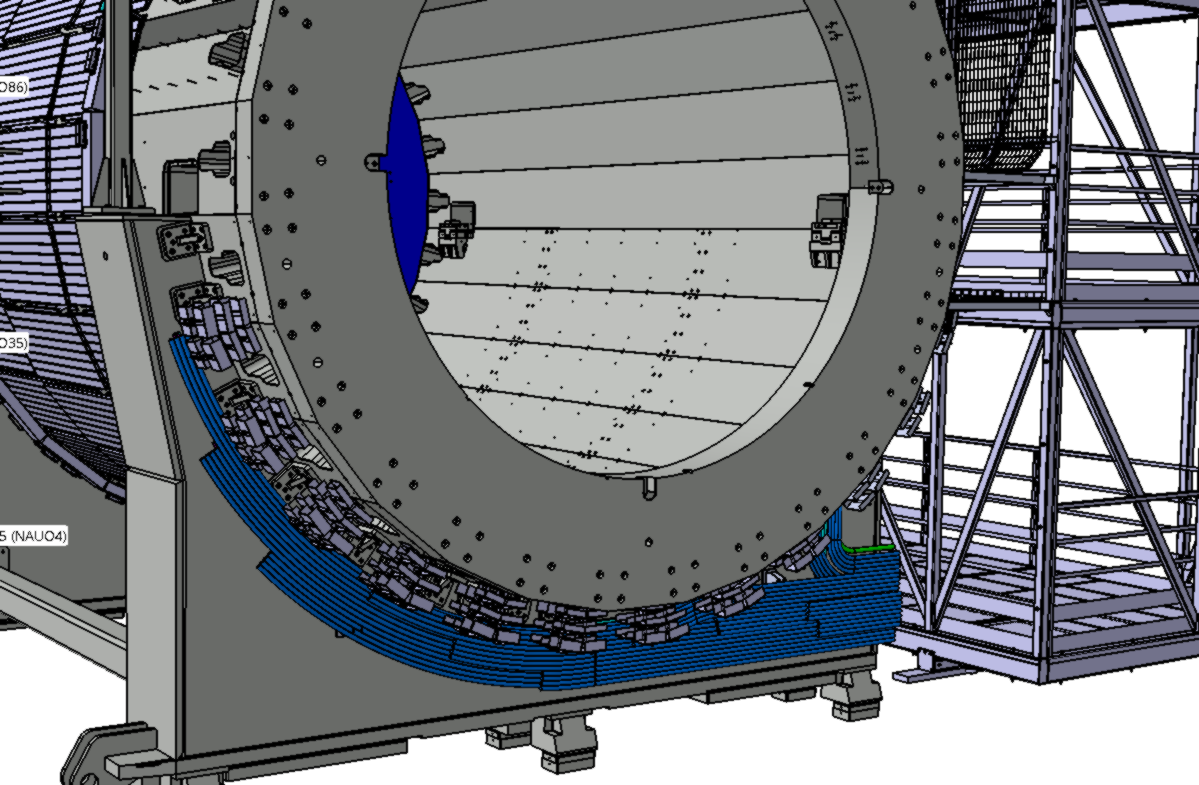 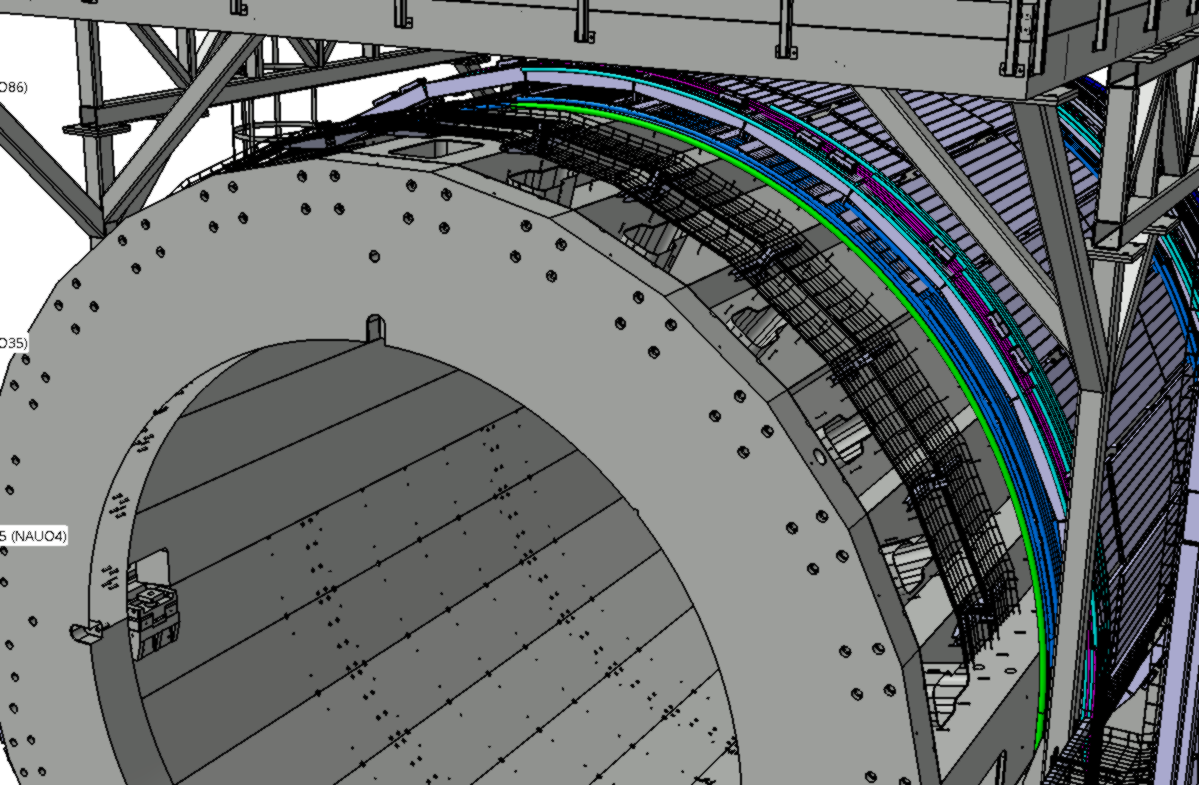 The design of full-size model
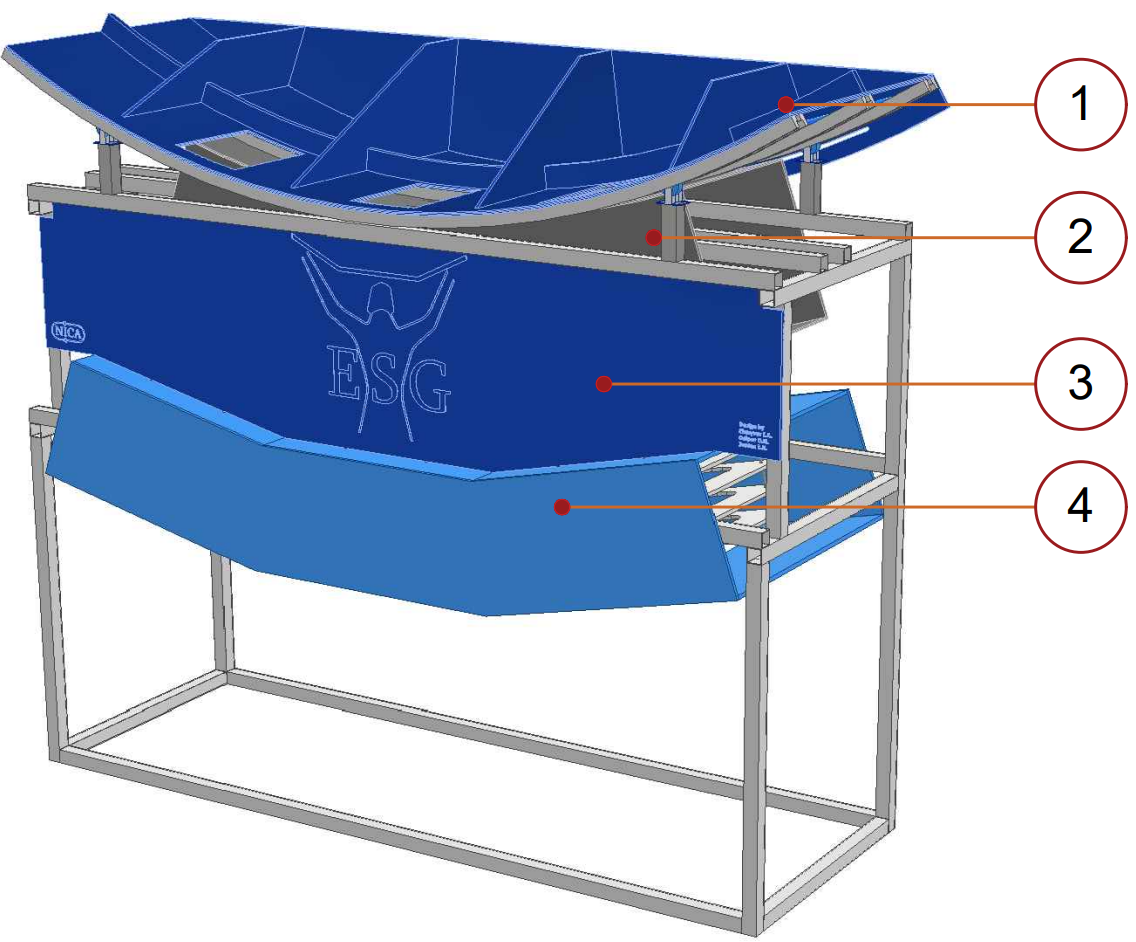 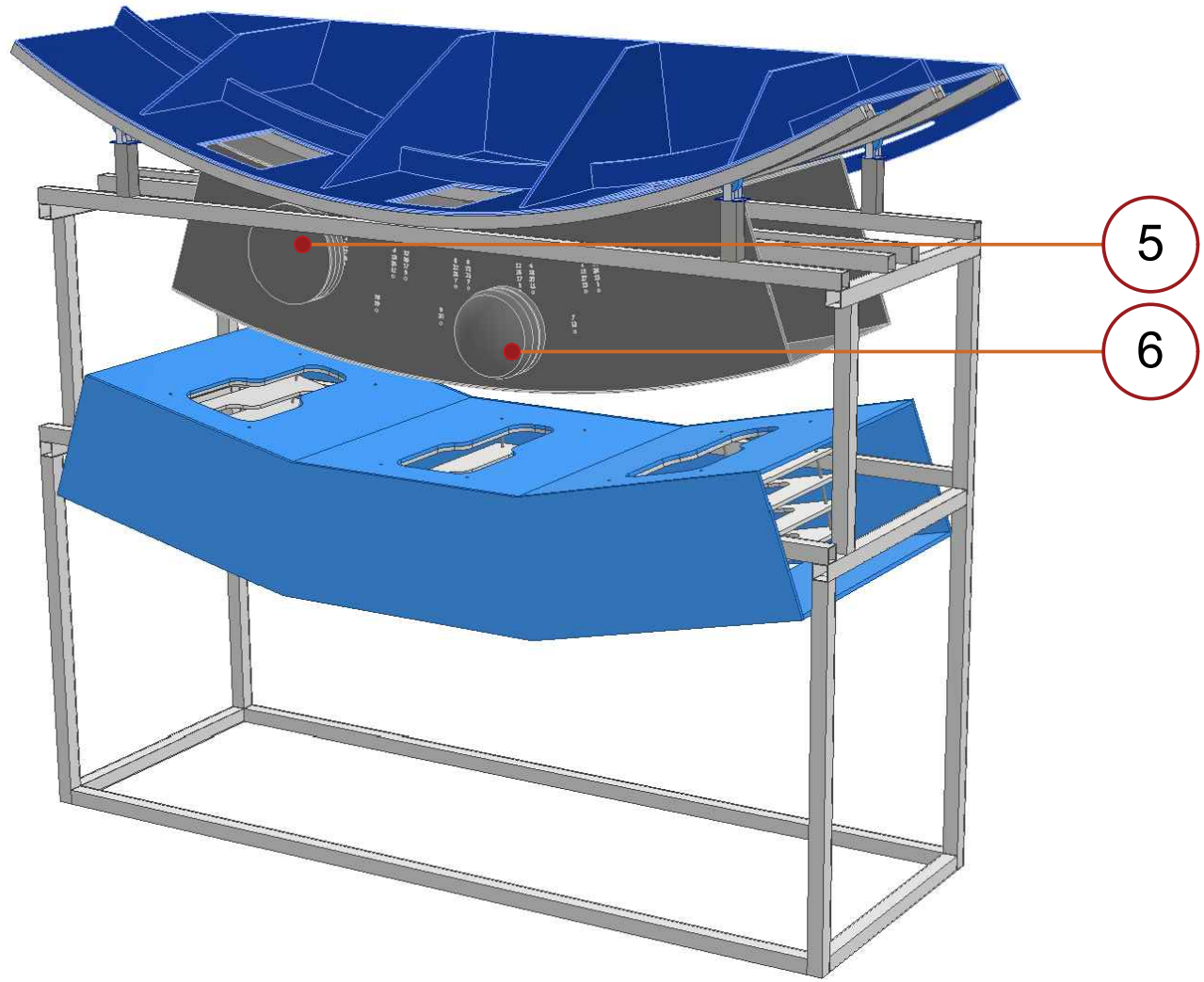 Description:
Power frame
Cryostat
Simulation of the inner side of the magnetic circuit flange
Magnetic circut beams
Flanges on the end parts of the cryostat
Simulation of welded cryostat plugs
08.11.2022
Completed  work:
Cable tray rack prototype was assembled and adjusted for allocated space for cable routes.

Cable groups are distributed by trays according to detector groups Ecal, ToF, TPC and FFD installation order, and type of cables.

There have been laid cables and pipes from the windows of the power frame and to the yoke of the magnetic circuit for determining an occupied volume and free space.

We estimated the volume occupied by cable groups in windows and cable trays, and also the best way of their installation in a limited space.
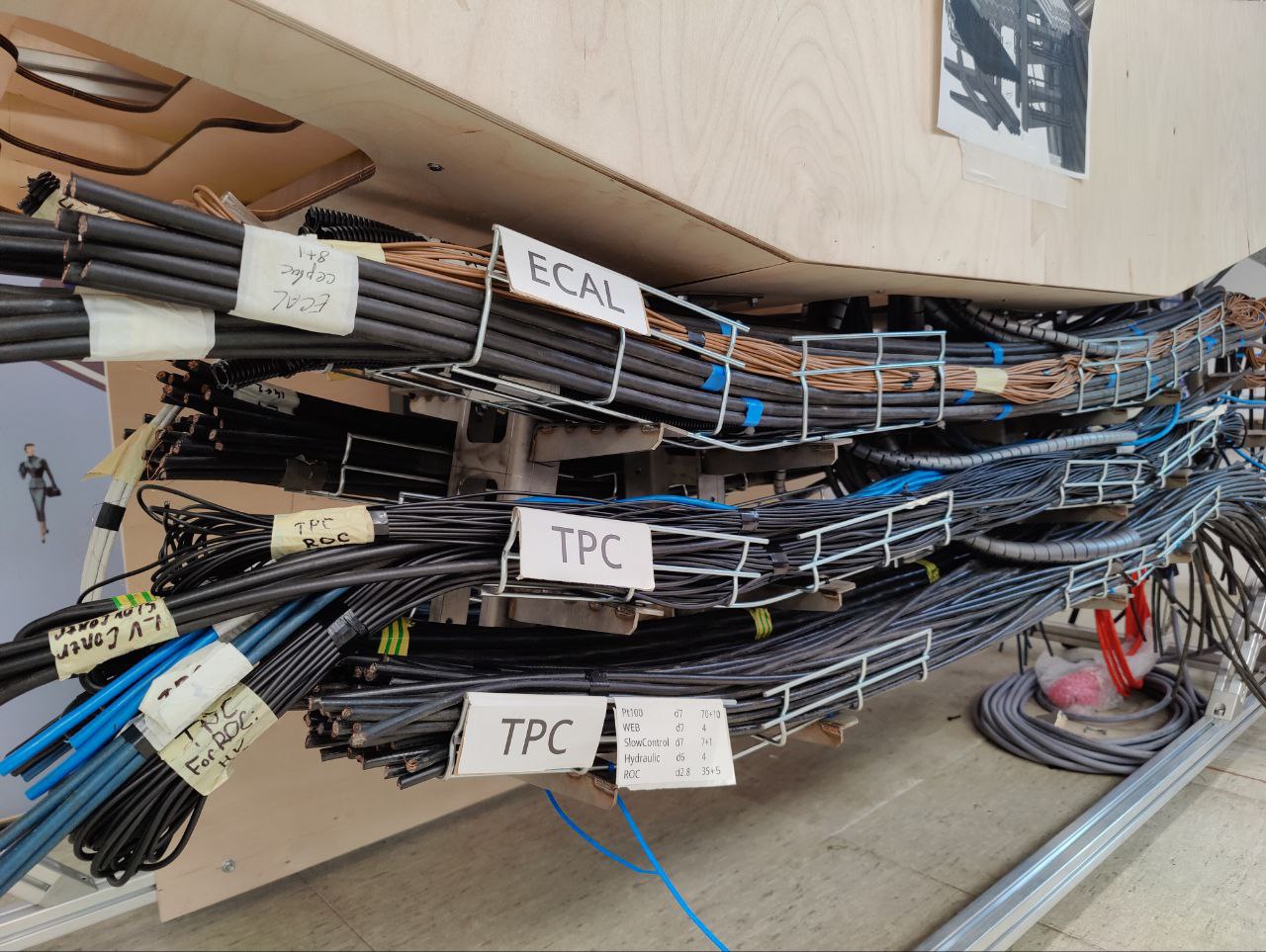 08.11.2022
Solutions
The power cables of the TPC detector have been replaced with more flexible wires.

It was decided to use soft self-winding cable bandage for groups of cables with a small cross section when they go between windows of the power frame and the magnetic circuit. 

The width of the cable trays was increased from 150 mm to 200 mm after the route left the area with limited space (seventh magnetic circuit window).

We have identified entry points in the NMP for subsequent distribution of cables on the floors.
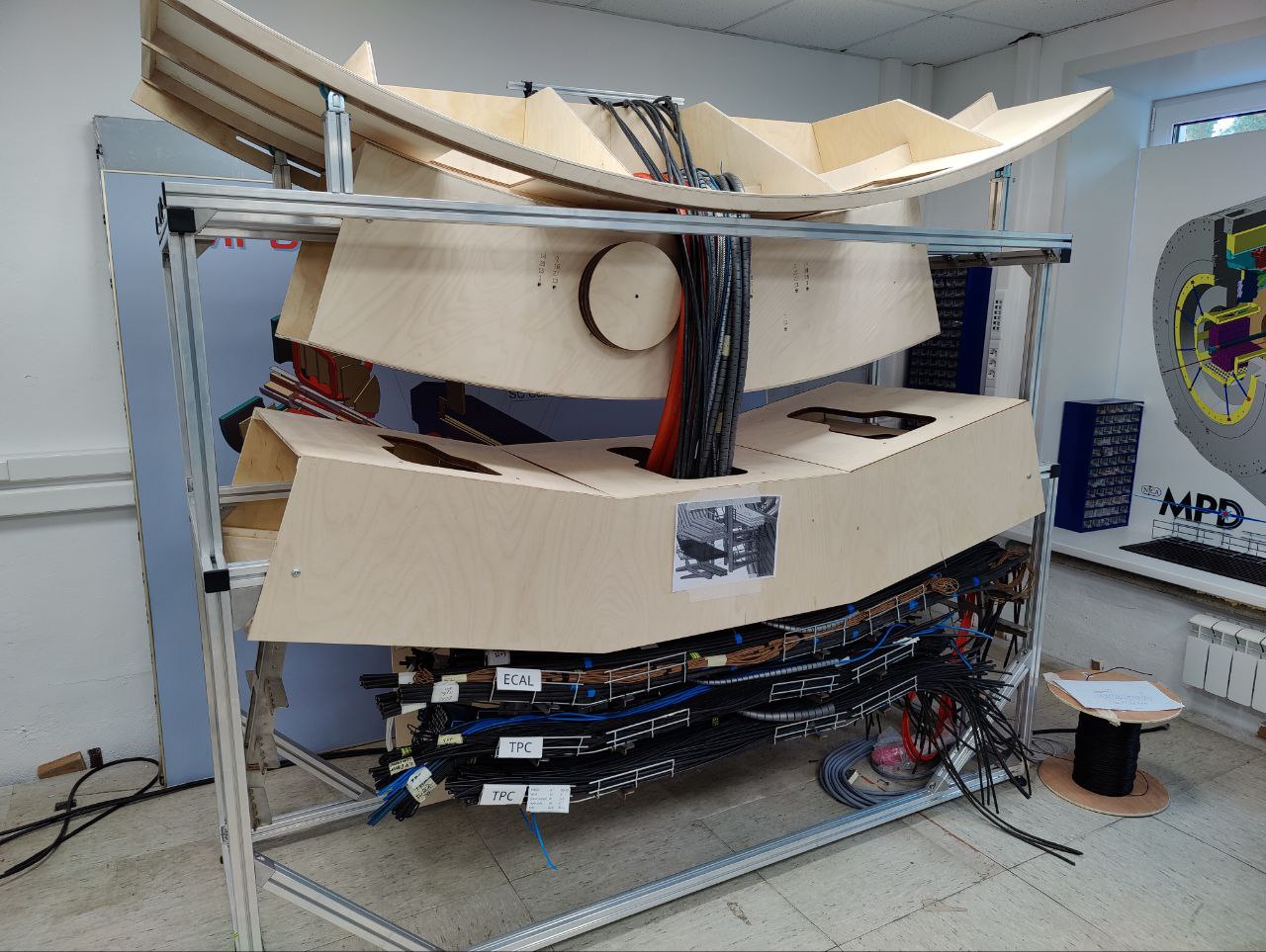 08.11.2022
The cable trays system modeling
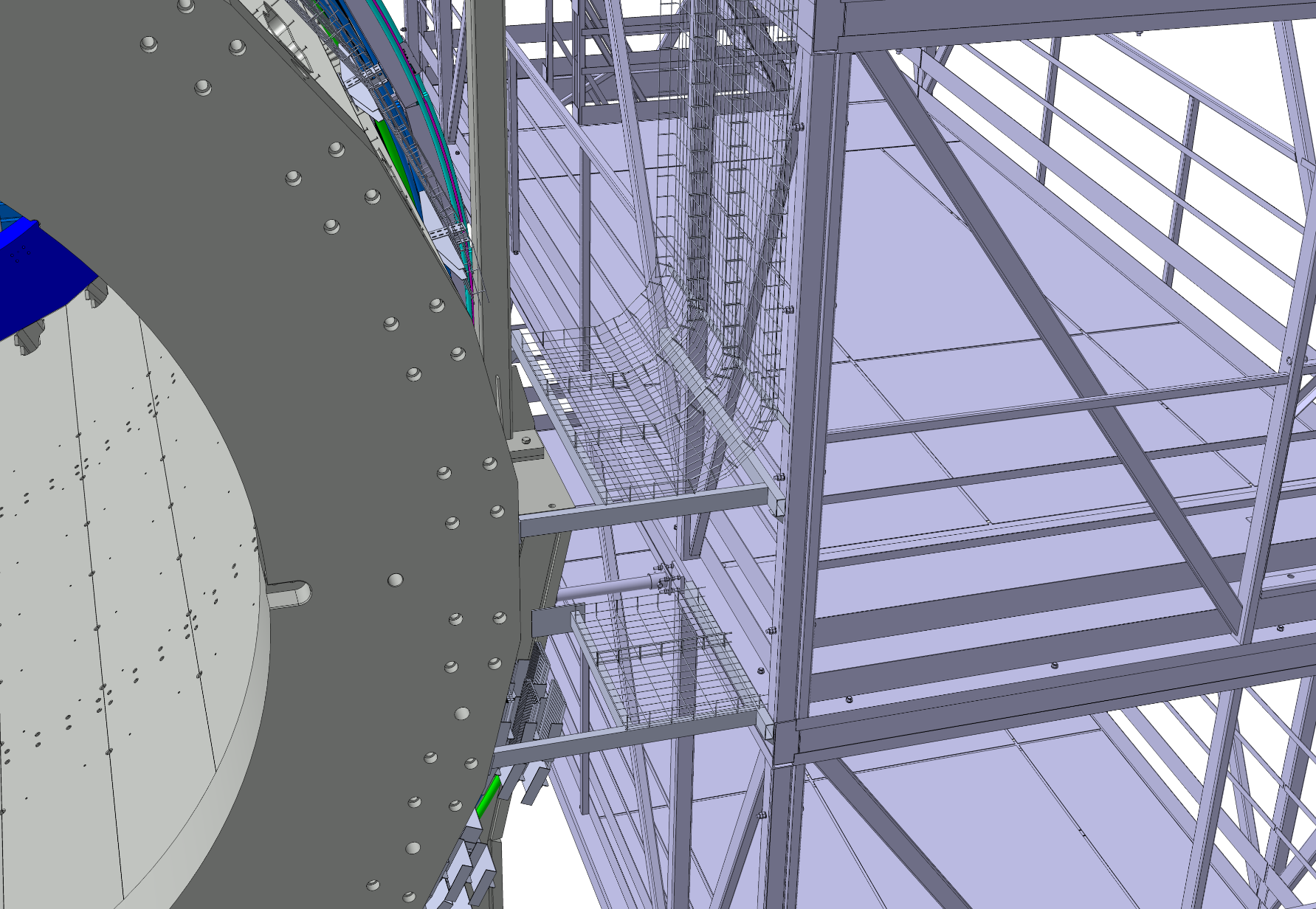 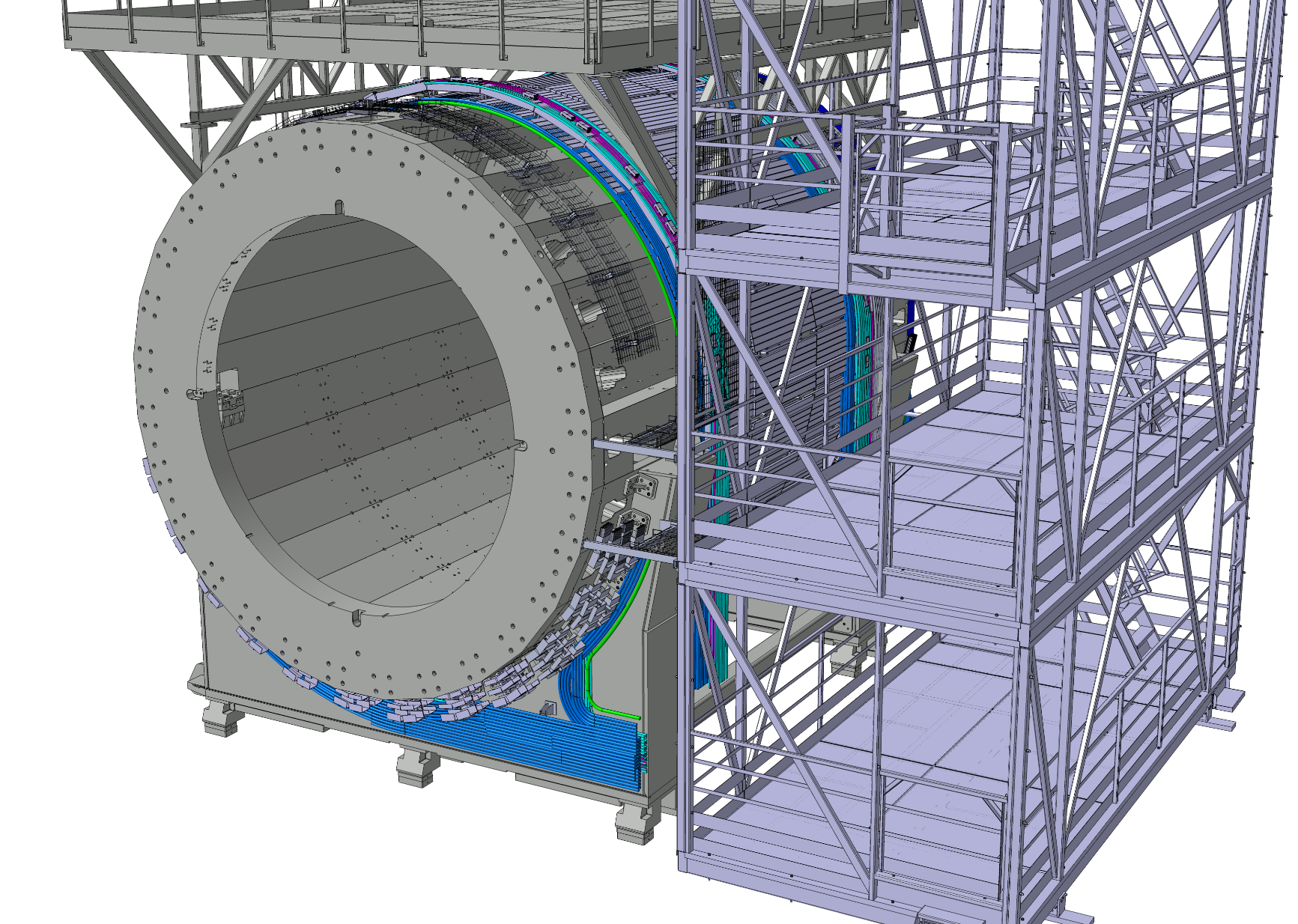 The cable tray in window №13
General view of cable routes
08.11.2022
Current difficulties
Absence or irregular supply of equipment (cables, …. etc) from abroad.

Sub-detector’s groups introduce changes in cable types, bend radius, diameter and quantity.
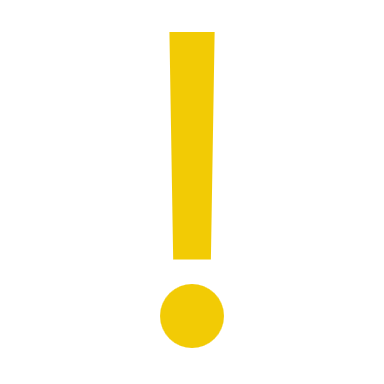 08.11.2022
Thank you
For
Attention
Author: Alexander Fedunin
Email: fediunin@lhep.ru
08.11.2022
Equipment in racks on the 2nd floor
08.11.2022
Equipment in racks on the 3rd  floor
08.11.2022
08.11.2022
Equipment in racks on the 4th floor
Racks connection diagram (3rd floor)
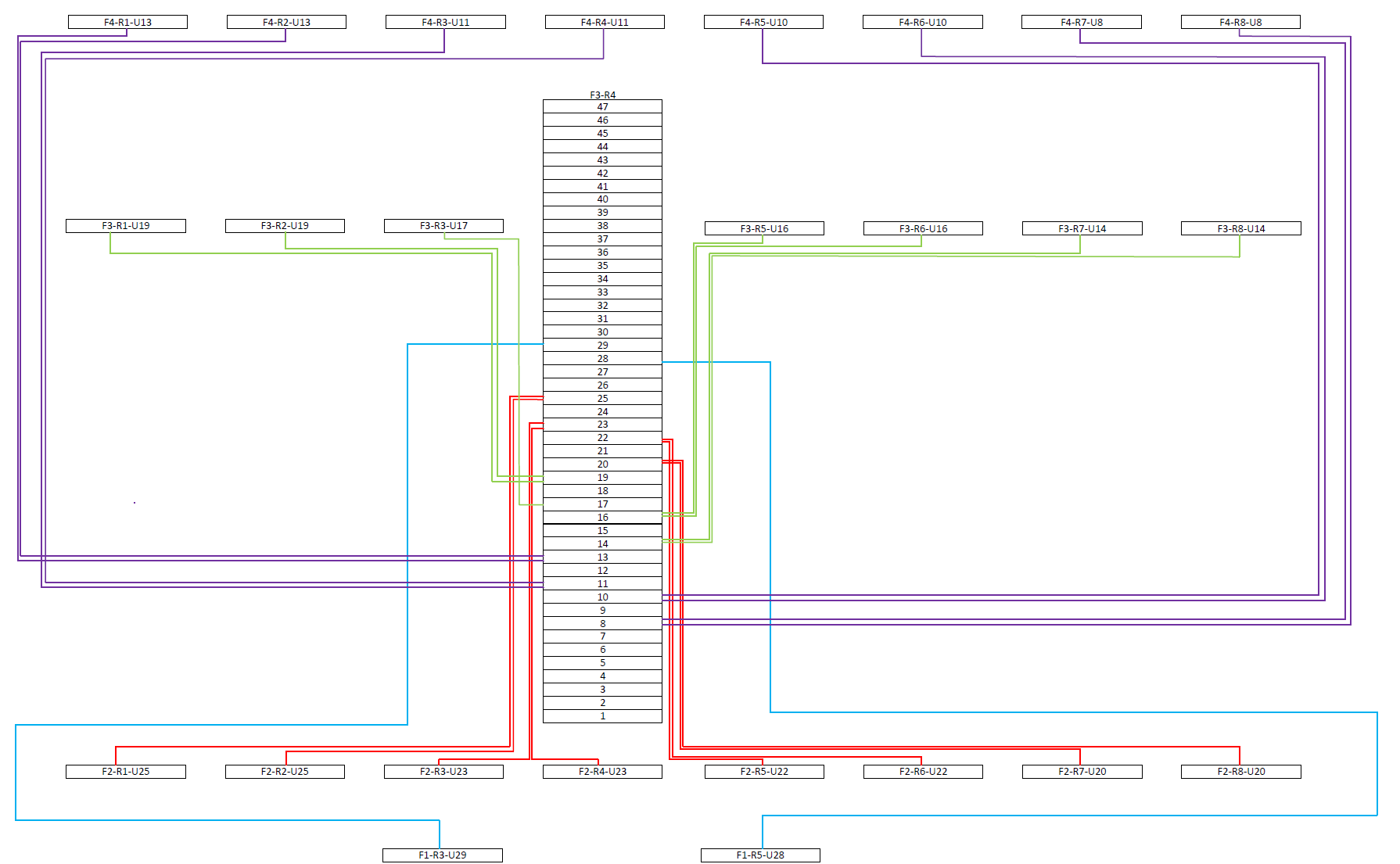 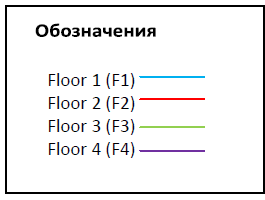 08.11.2022
Structured Cabling System
Racks connection diagram (2nd floor, )
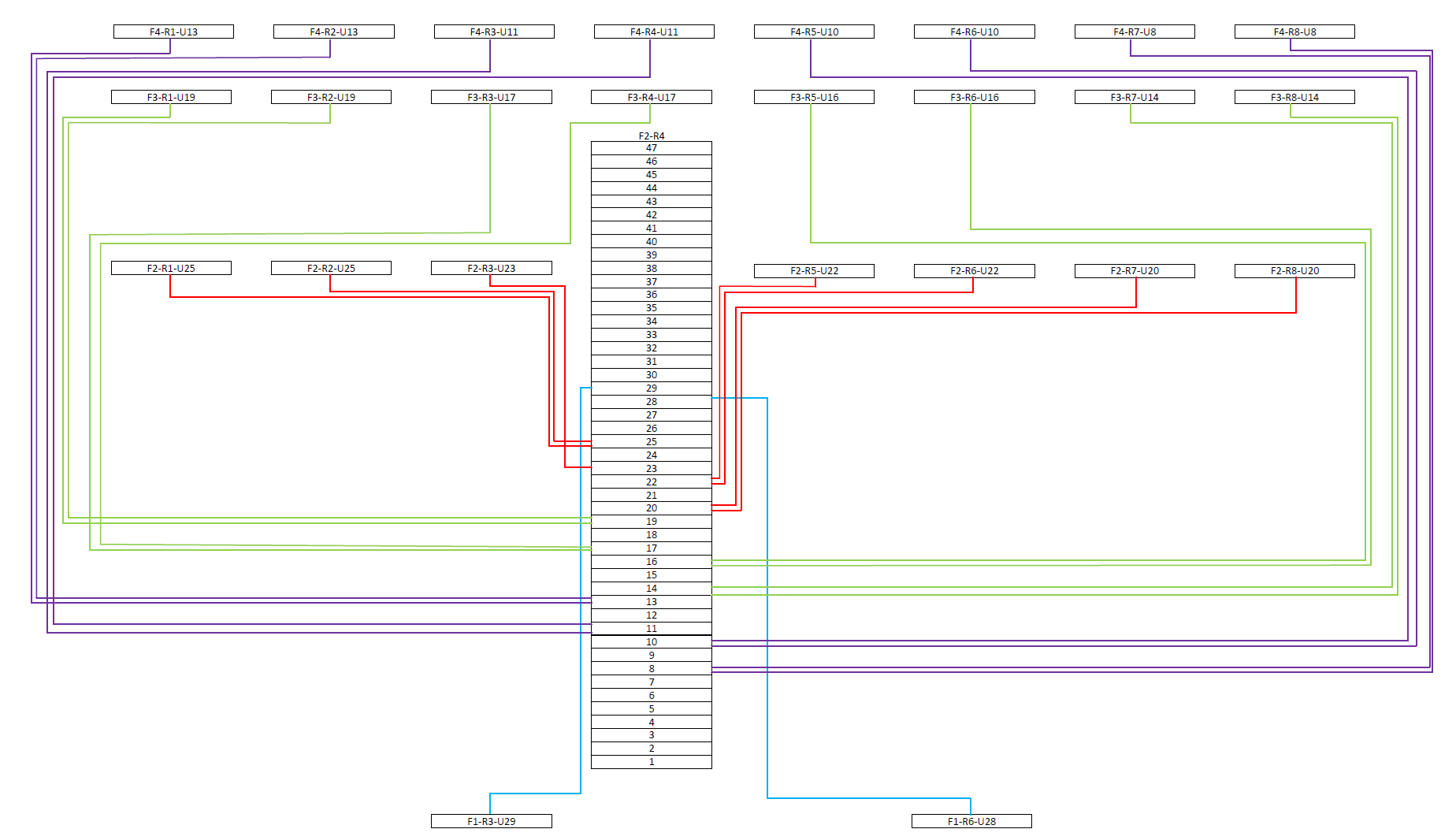 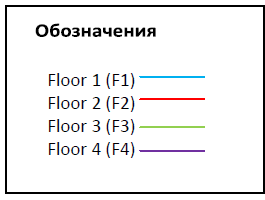 08.11.2022